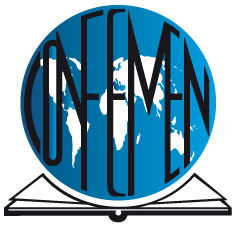 «  Programme D’Analyse Des Systèmes Educatifs de la CONFEMEN » (PASEC)PASEC Contextual questionnairesWashington DC 8-11 April
1. Introduction to  CONFEMEN and  PASEC
CONFEMEN: Conférence des Ministres de l’Education des Etats et Gouvernements membres de la francophonie  (44 countries)
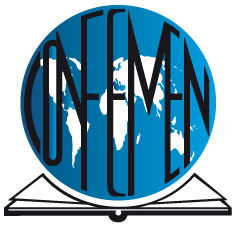 PASEC :

The  Programme d’Analyse des Systèmes Educatifs de la CONFEMEN (Education Systems Analysis Program) has been created in 1991. For the past  20 years the PASEC has been running National and Thematic Evaluations under  countries’ requests. Since 2012, the PASEC has set up a new framework for international comparative evaluations in 10 African countries.
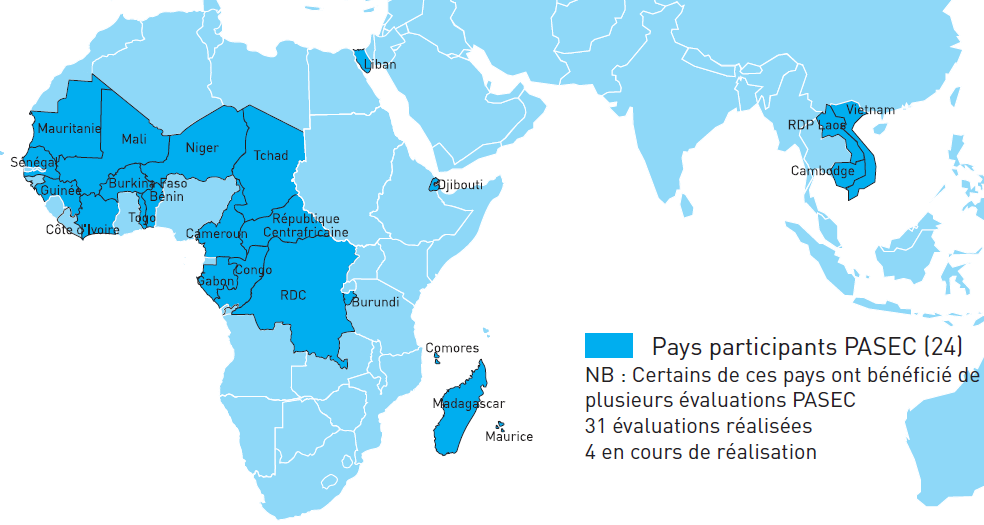 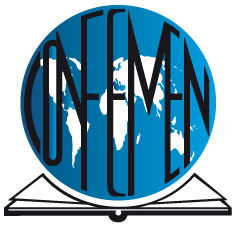 PASEC CONTEXTUAL QUESTIONNAIRE
Student questionnaire
Teacher questionniare
School questionnaire (principals)
Student questionnaire
General informations

Living conditions (goods, etc.)

Nutrition

Others
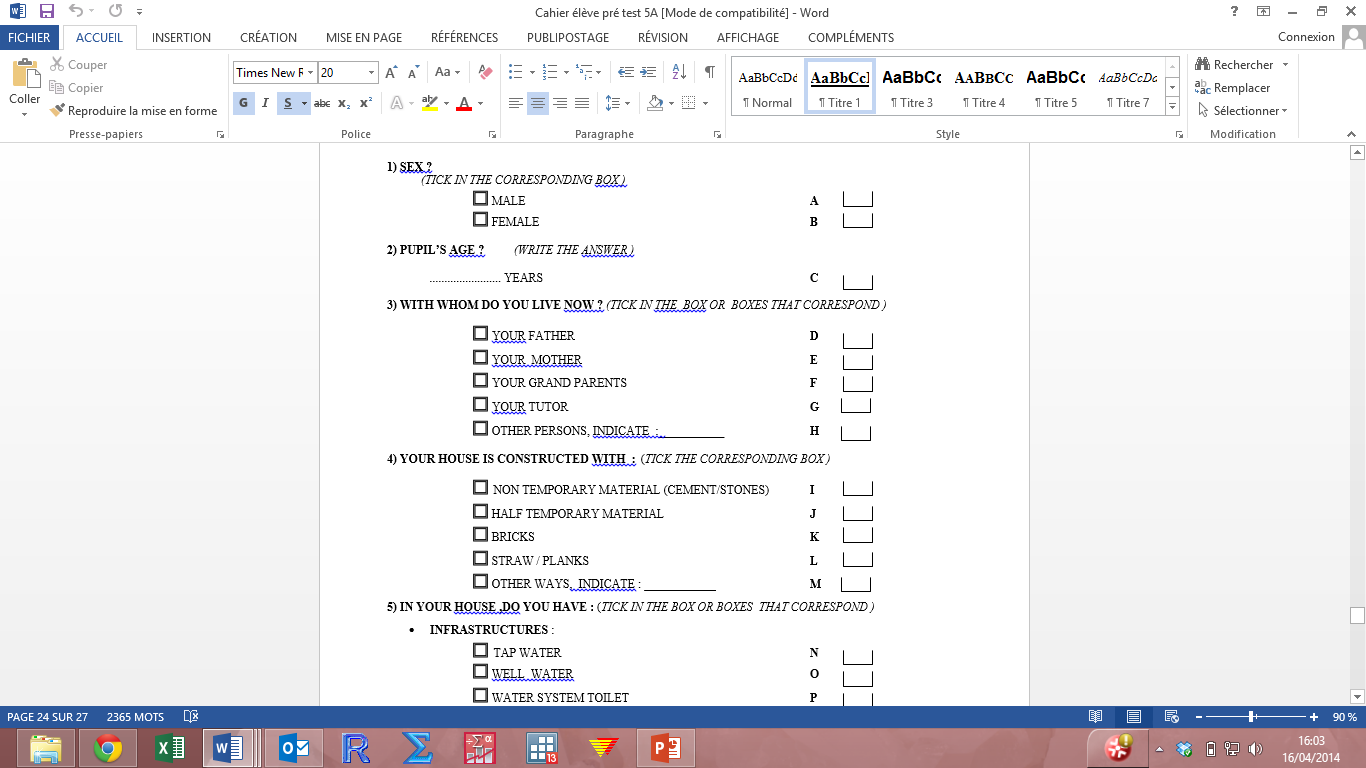 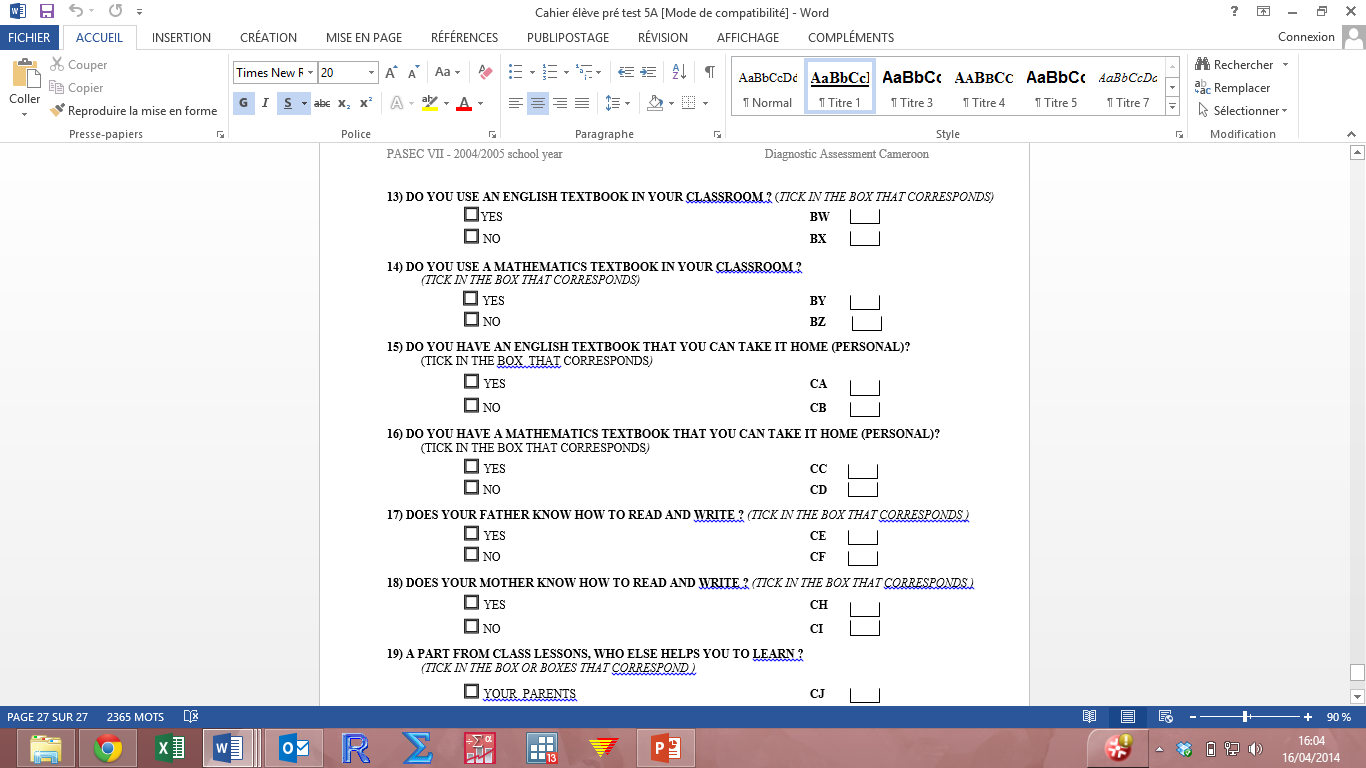 Teacher questionnaire
INDIVIDUAL CHARACTERISTICS
ACADEMIC AND PROFESSIONAL TRAINING FORMATIONS 
STATUS AND PAYMENT
CLASS ORGANISATION 
CLASS EQUIPMENTS
SOCIAL ENVIRONMENT
PEDAGOGIC ASPECTS
RELATIONSHIP
OTHERS
Teacher questionnaire
INDIVIDUAL CHARACTERISTICS
Include : gender, age, etc.
ACADEMIC AND PROFESSIONAL TRAINING FORMATIONS 
Highest class, highest qualification, pedagogic, etc.

STATUS AND PAYMENT
Status, bracket salary
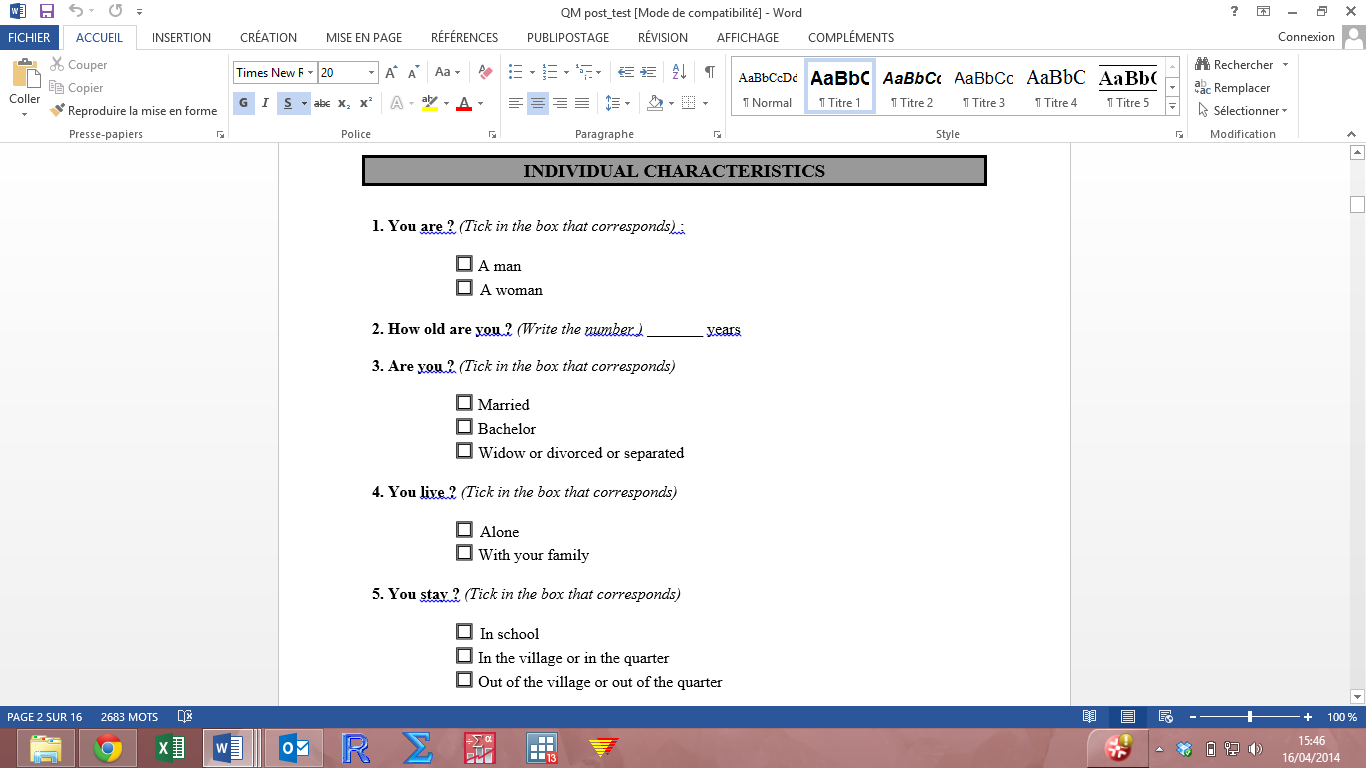 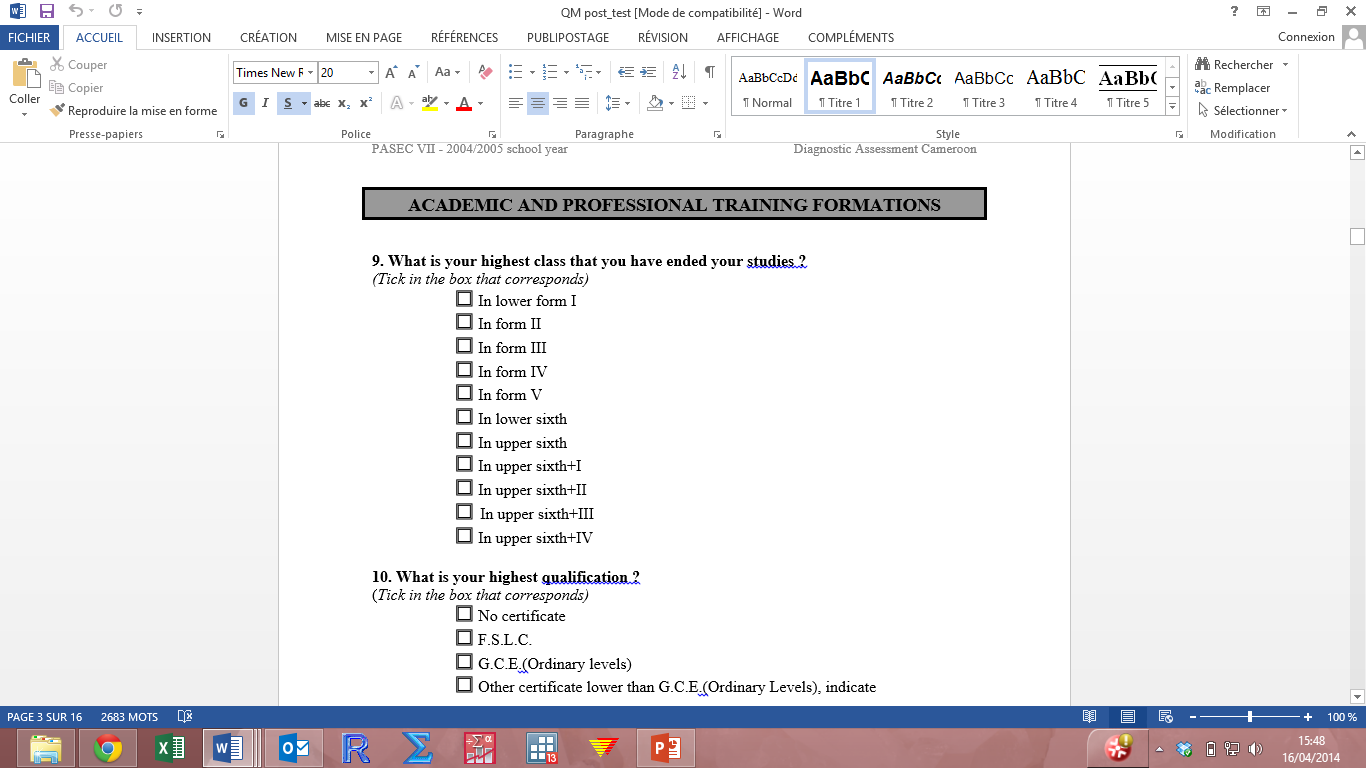 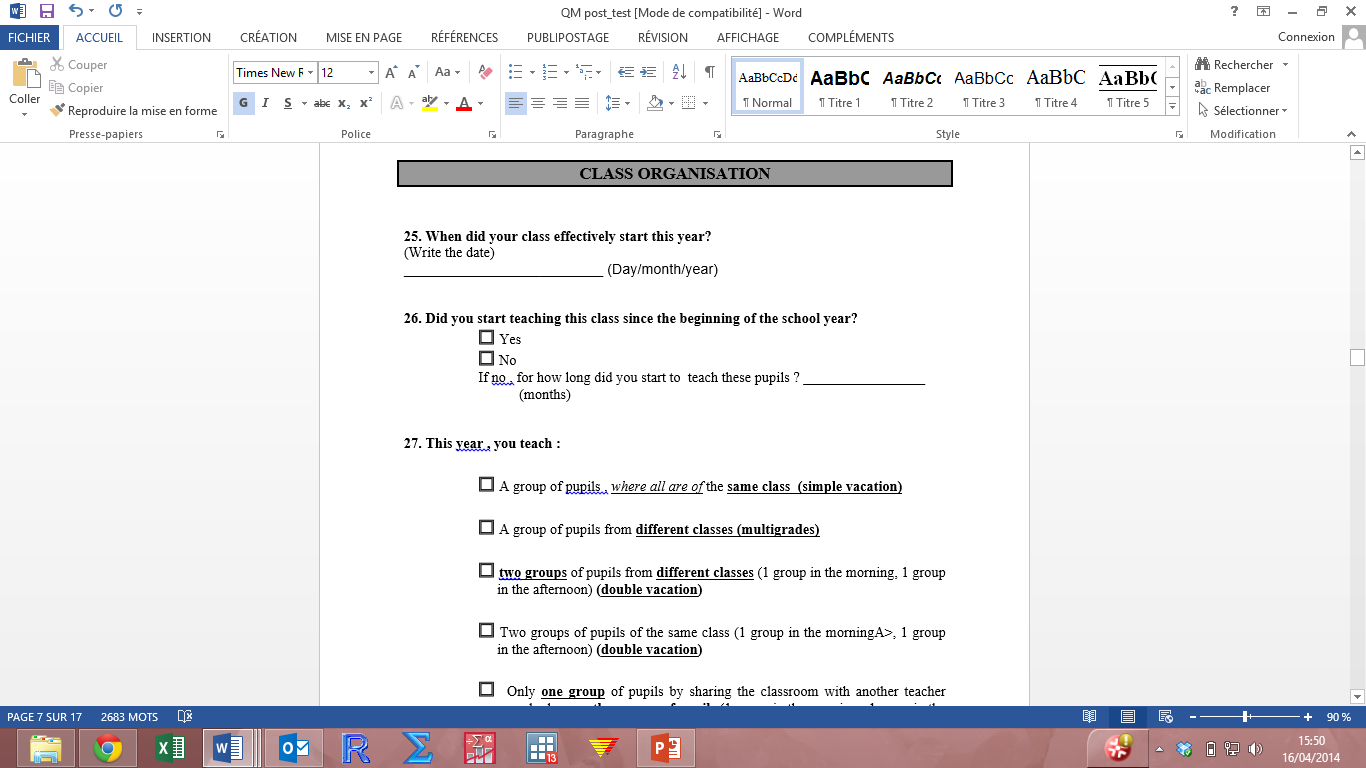 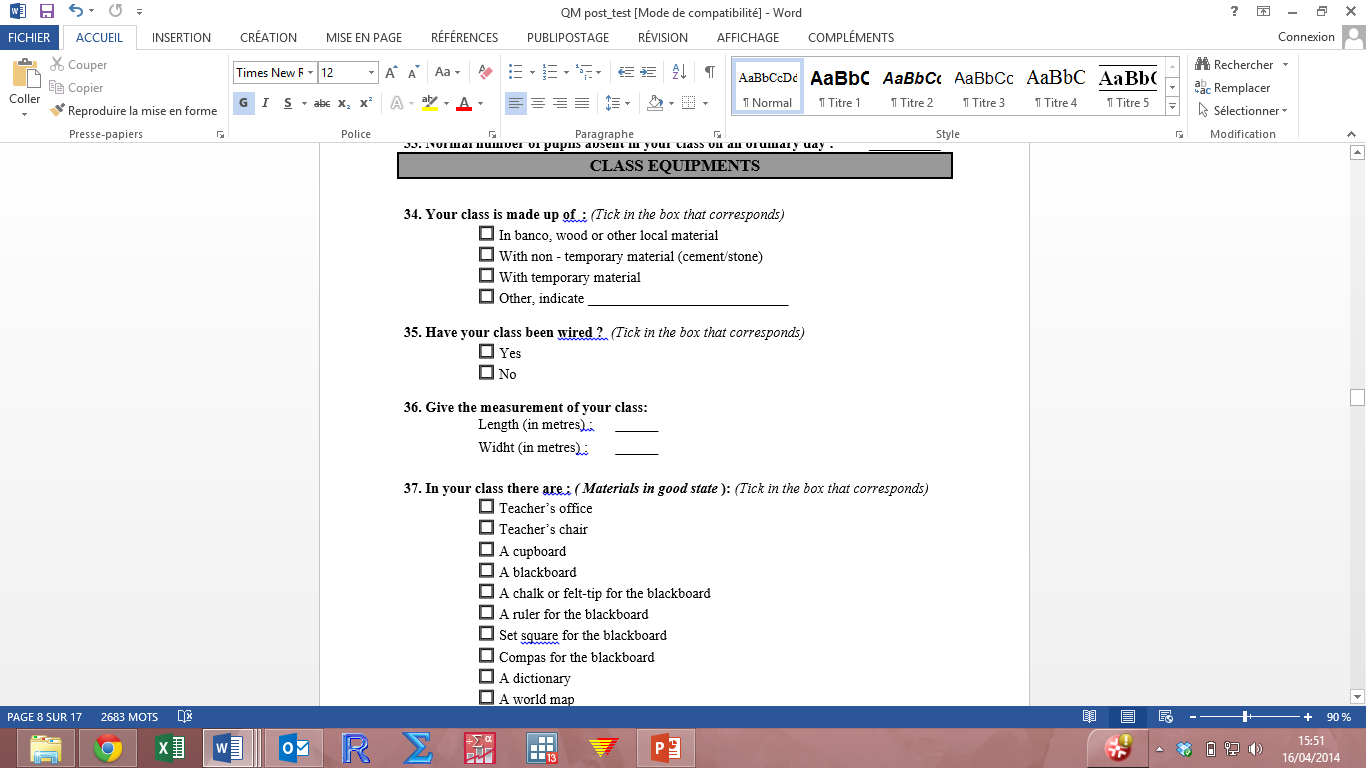 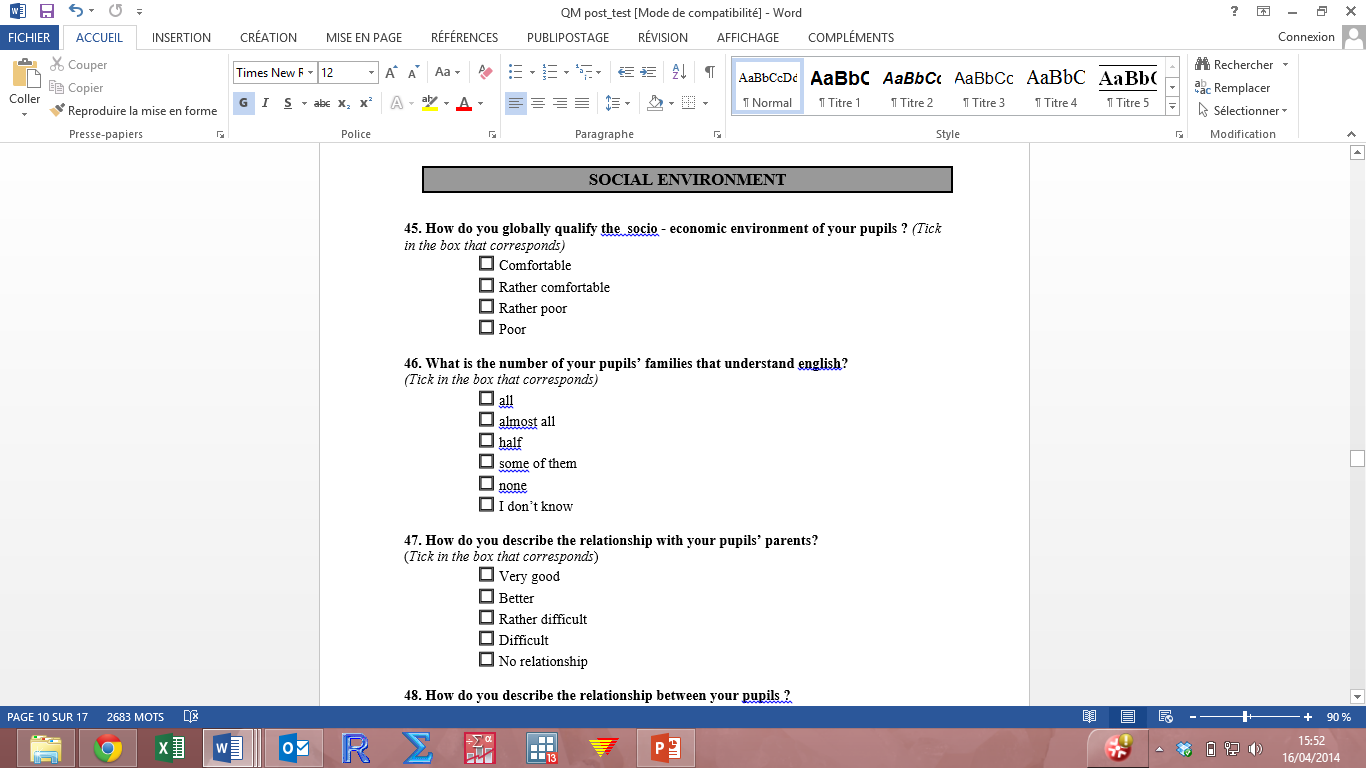 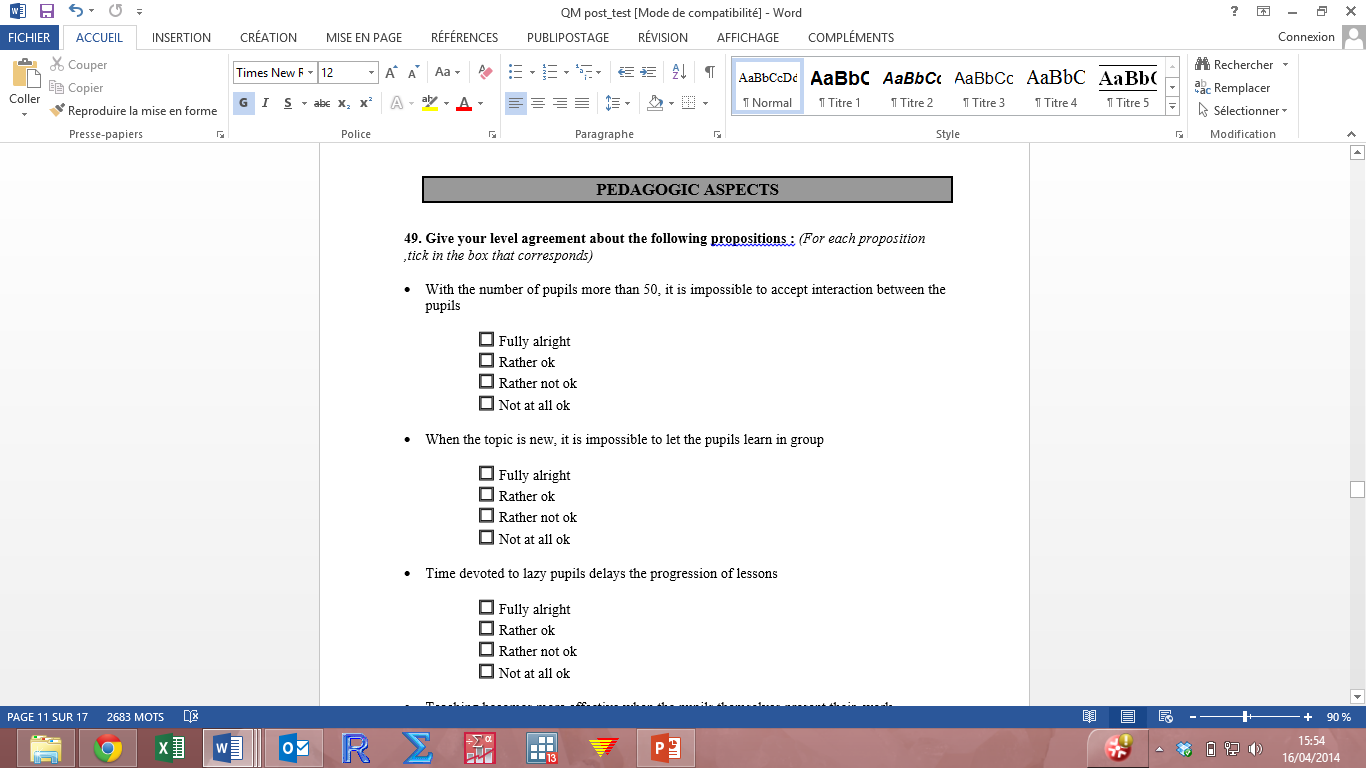 Principals questionnaires
INDIVIDUAL CHARACTERISTICS
ACADEMIC AND PROFESSIONAL TRAINING
ORGANISATION AND IDENTIFICATION OF THE SCHOOL
RELATIONSHIP WITH PARENTS AND SOCIAL ENVIRONNEMENT OF PUPILS
SCHOOL MANAGEMENT
OTHERS
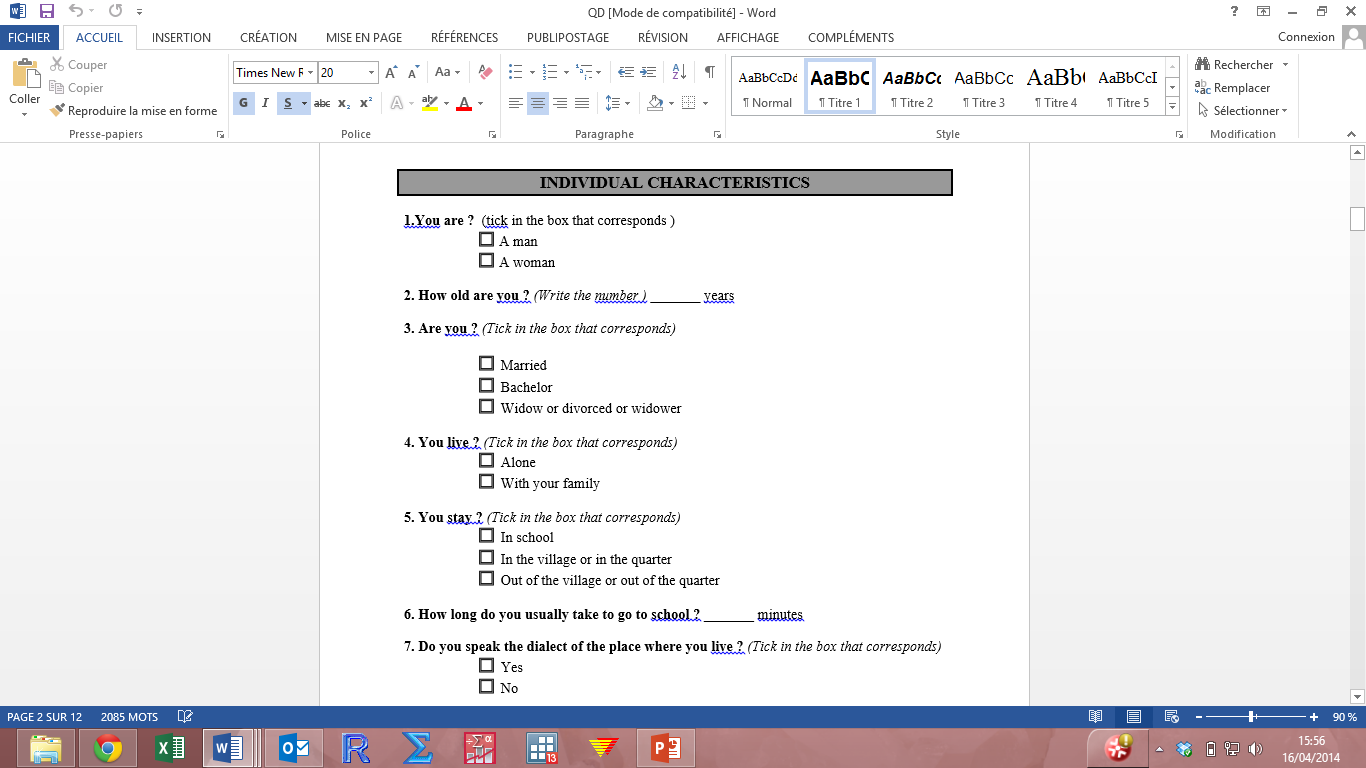 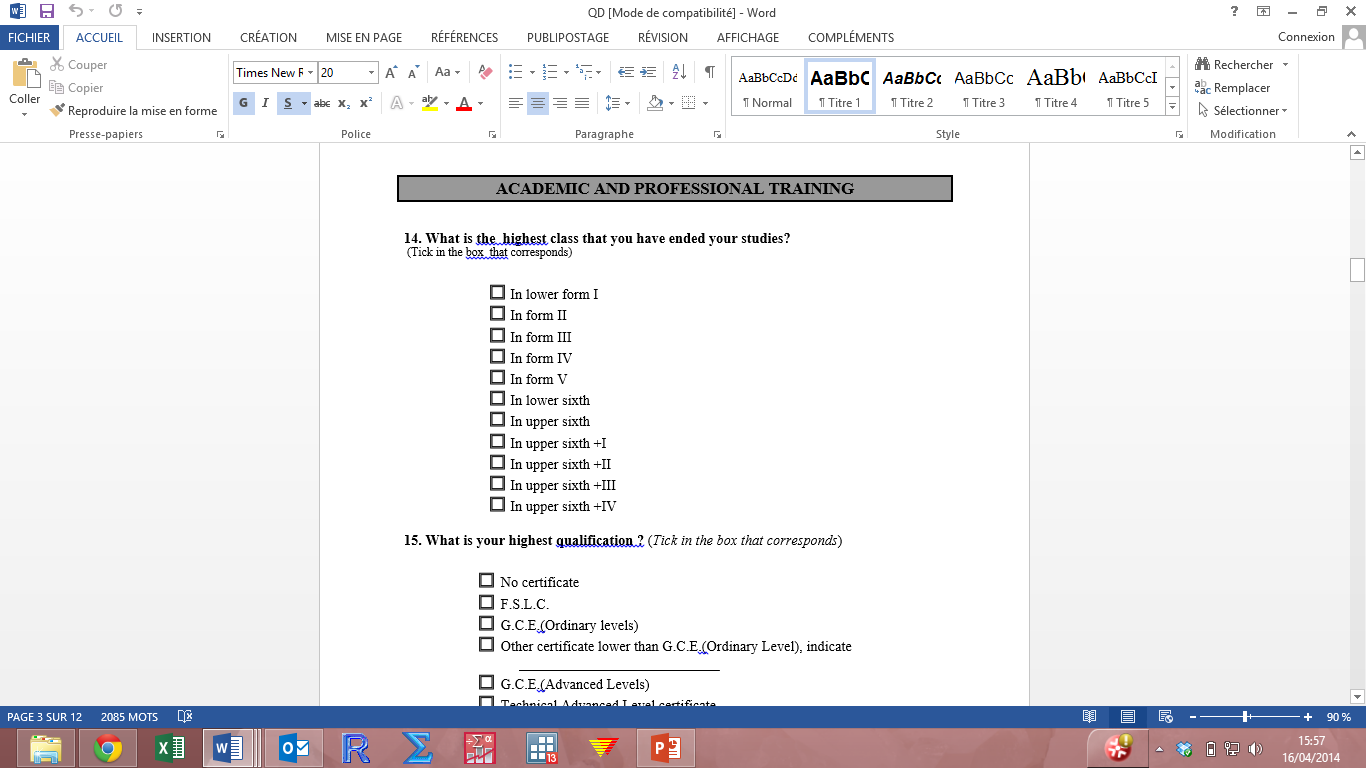 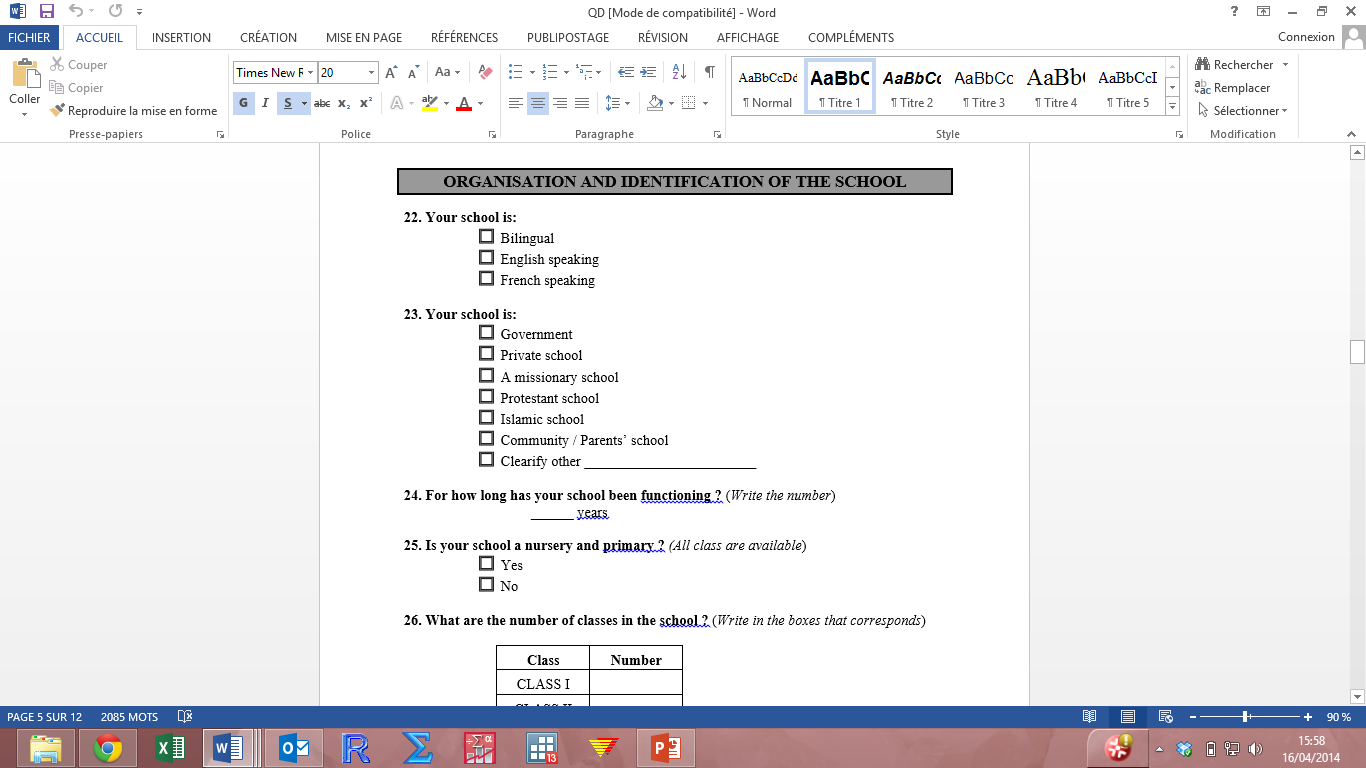 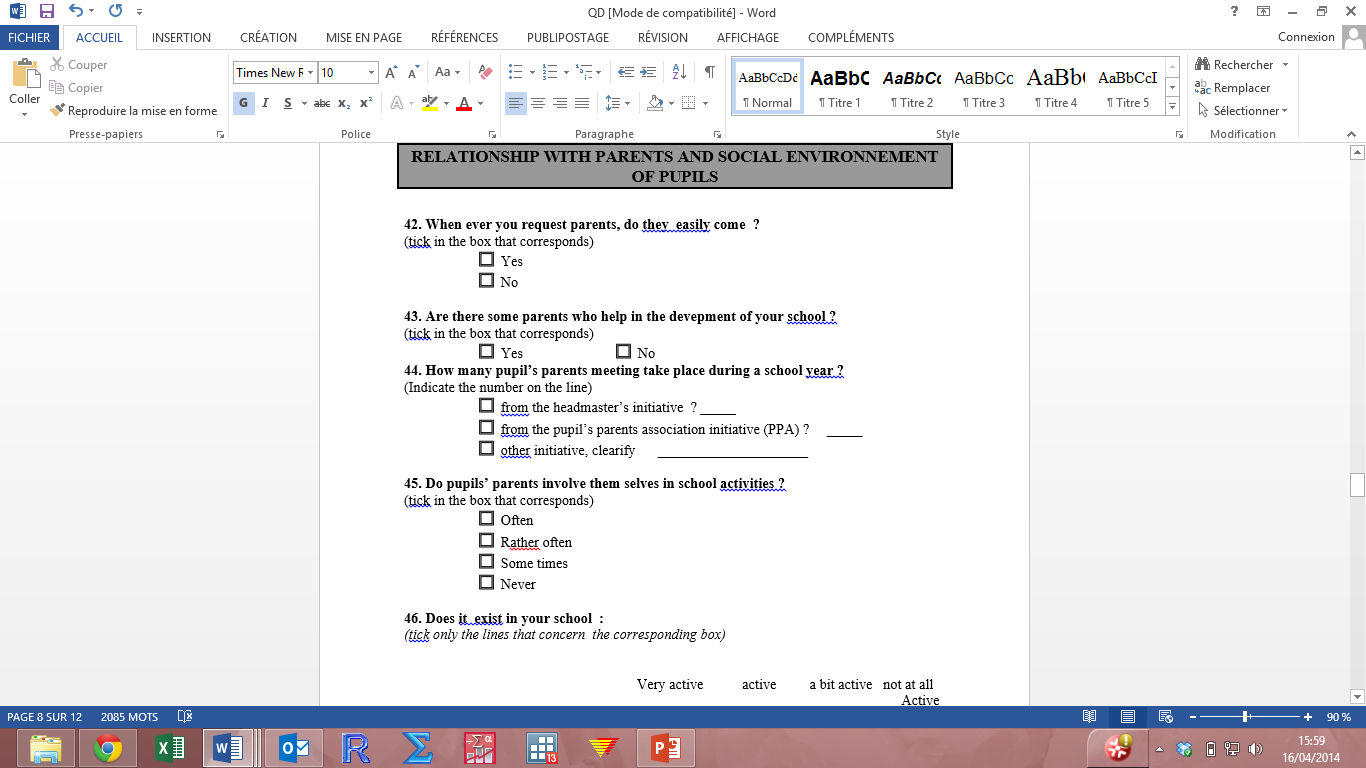 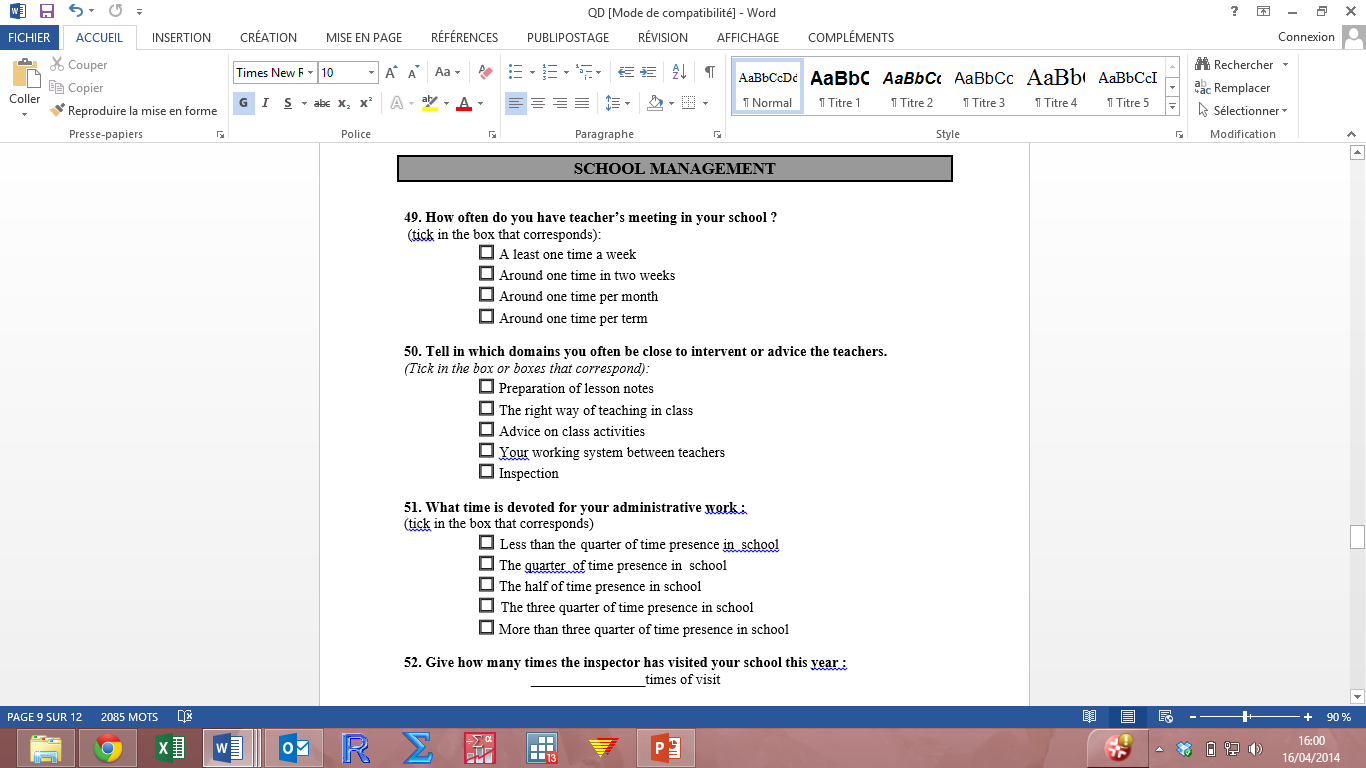 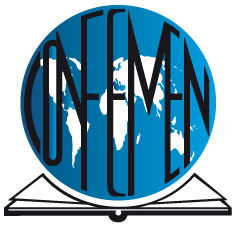 Thanks you
www.confemen.org
pasec@confemen.org
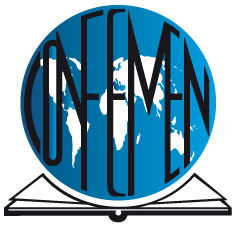